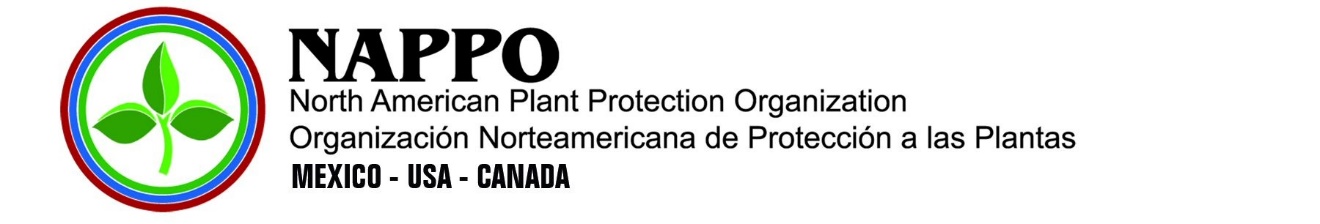 NRMF 26 - Certificación de artrópodos como agentes comerciales
 de control biológico y polinizadores que no son Apis que 
de movilizan hacia los países miembros de la NAPPO
Grupo de Expertos en Control Biológico
Reunión Anual de la NAPPO
Mérida, Yuc., 06 de diciembre de 2023
[Speaker Notes: Gracias por presentarme; 
Vamos a dar a conocer el trabajo que el grupo de expertos en control biológico ha realizado durante el presente año, y que básicamente ha sido el análisis y revisión de la NRMF 26]
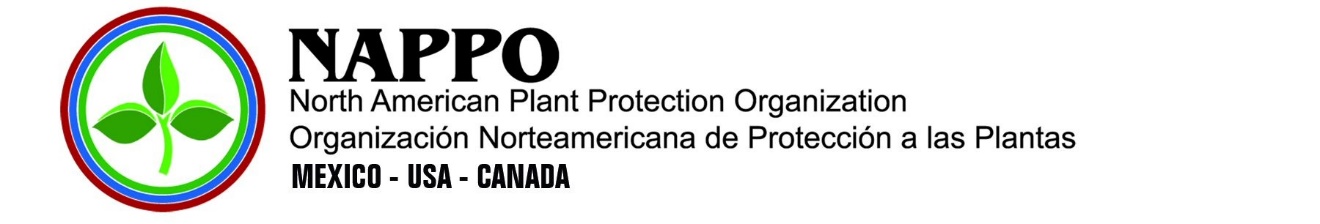 NRMF 26
Antecedentes
Qué motivó la NRMF
Retrasos en el punto de entrada para la liberación de embarques 
       con ACB. 
Materiales acompañan al envío, insectos y ácaros benéficos, la documentación.
Insumos (ACB) perecederos.
Finalidad: Apoyar actividades de revisión y reducir tiempos de inspección.


Objetivo original
Facilitar la movilización de ACB y de polinizadores no Apis.


Año de elaboración
2006.
Actualizaciones en 2012 y 2015.
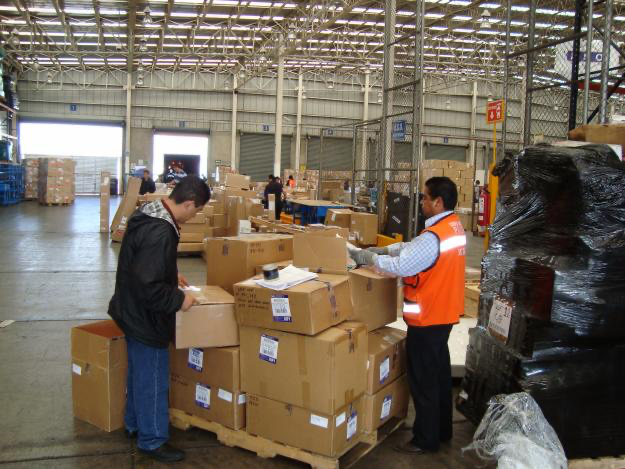 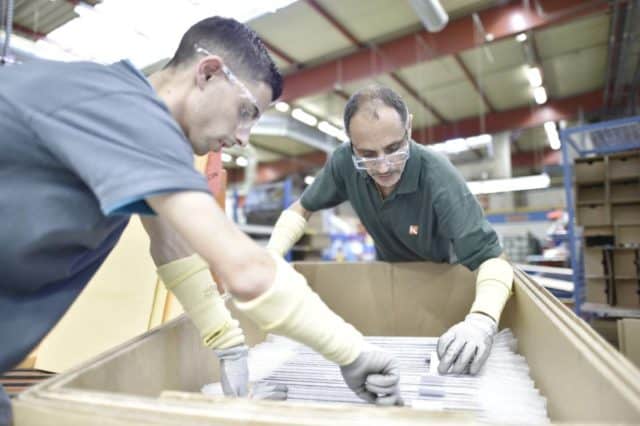 [Speaker Notes: Incluir una lista preaprobada de especies de ACB orientación sobre nombres correcto (Identificación de puntos críticos en la importación de loa ACB, que justificaron la elaboración de esta Norma)
En nuestras reuniones y analizando de forma conjunta el gobierno y la industria se defieron cuáles son los puntos críticos para facilitar la importación y liberación de los embarques conteniendo los agentes de control biológico, así como 
Encontramos distintos aspectos; uno de ellos tiene que ver con los retrasos en la liberación de los embarques con ACB en el en el punto de inspección del país importador, así como los materiales que acompañan al ACB]
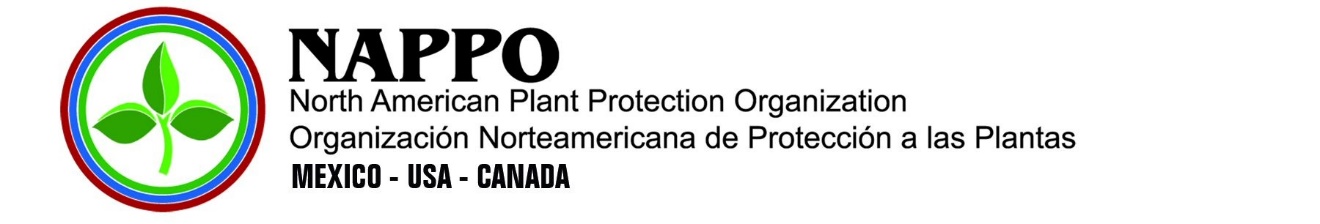 Revisión Fundamental de la NRMF 26 - Certificación de artrópodos como agentes comerciales  de control biológico y polinizadores que no son Apis que 
y movilizan hacia los países miembros de la NAPPO
Objetivo
Determinar el futuro de la NRMF con base en decisiones fundamentadas.

Motivos de revisión
No ha sido implementada.
Conveniencia de seguir con la inclusión de los polinizadores no Apis.
[Speaker Notes: Incluir una lista preaprobada de especies de ACB orientación sobre nombres corrector]
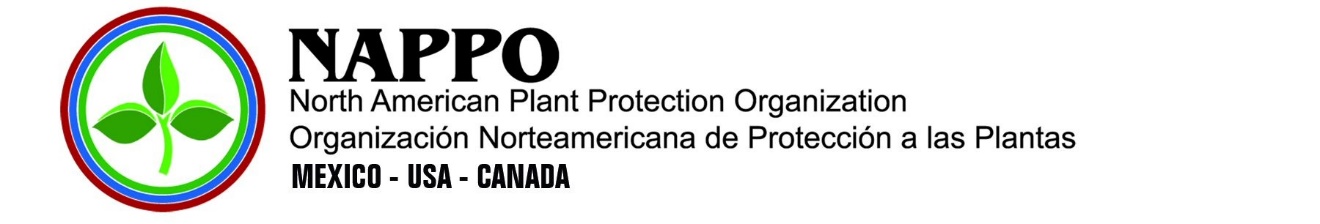 NRMF 26
Avances en la Revisión
Cinco conferencias virtuales

Aspectos tratados

Importancia de los ACB para los países NAPPO.
Perspectiva del mercado de los ACB.
¿Qué provocó la necesidad de contar con la NRMF 26?
¿Cómo se pretendía que la NRMF 26 resolviera el problema? 
¿Qué se esperaba con la entrada en vigor de la NRMF 26?
Situación de la implementación y desafíos relacionados a esta.
¿Orienta a los funcionarios normativos (identidad, origen, pureza de los ACB)?.
[Speaker Notes: Incluir una lista preaprobada de especies de ACB orientación sobre nombres corrector]
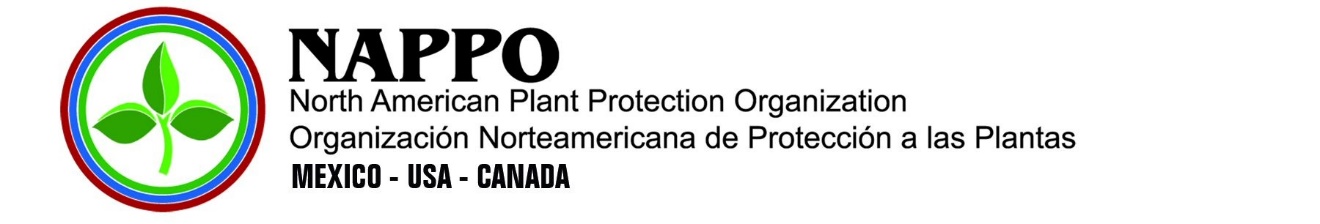 NRMF 26
Siguientes Pasos

Continuar con la discusión y análisis del valor continuo de la NRMF 26 

Determinar si se conserva la NRMF 26, de ser sí:
Definir los cambios que deben aplicar.
Determinar si se conserva lo relativo a polinizadores no Apis o sugerir un documento específico.
Redactar una NRMF 26 actualizada y someterla para aprobación del Comité Ejecutivo de la NAPPO. 
Circular la NRMF 26 para la consulta de país.
Considerar y abordar los comentarios de la consulta pública y publicación.

Finalización de revisión: 3er trimestre de 2024.
[Speaker Notes: Incluir una lista preaprobada de especies de ACB orientación sobre nombres corrector]
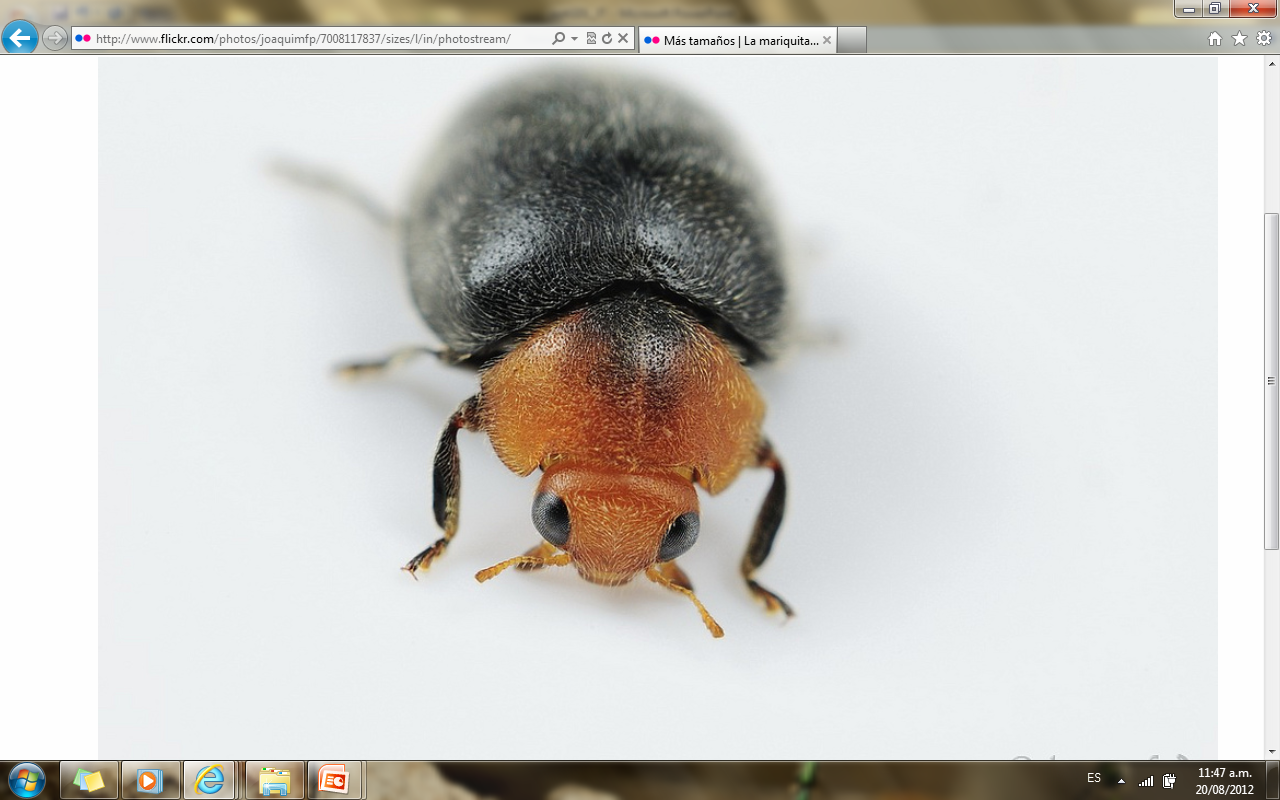 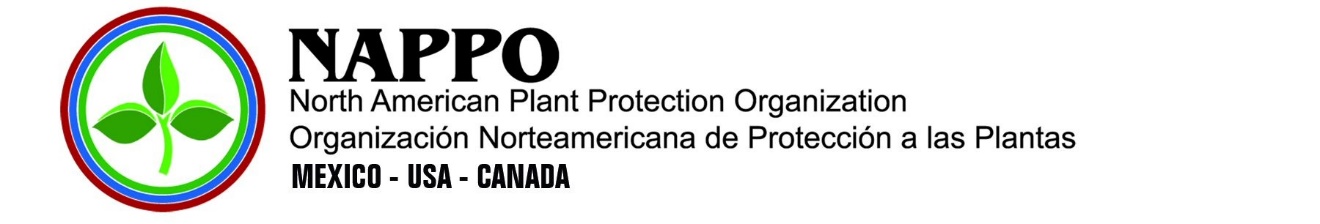 NRMF 26
Beneficios

Ofrece la confirmación de la identidad, origen y pureza. 
Reduce los tiempos de inspección en el punto de entrada en cada país.
Ofrece confianza para el comercio seguro de estos insumos.
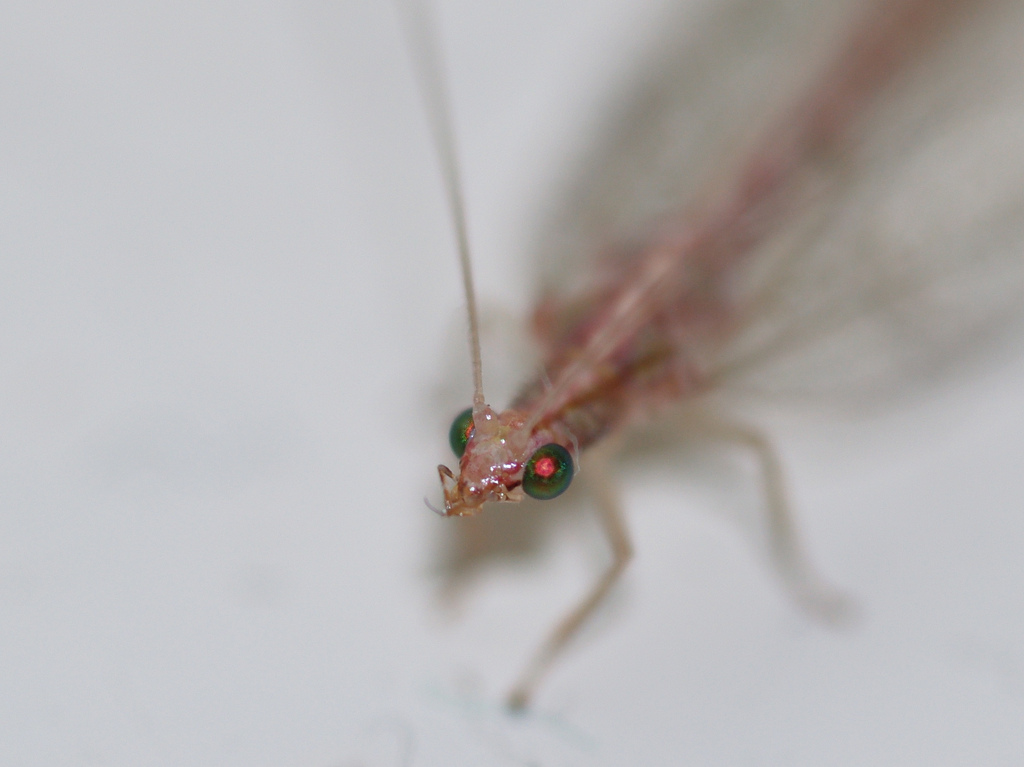 [Speaker Notes: Incluir una lista preaprobada de especies de ACB orientación sobre nombres corrector]
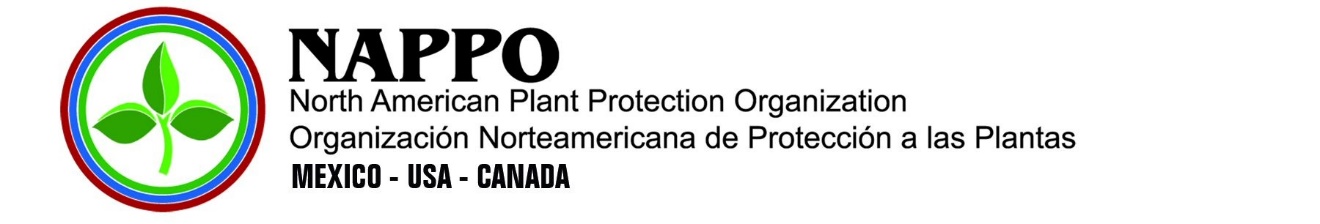 Miembros 
Grupo de Expertos en Control Biológico
[Speaker Notes: Incluir una lista preaprobada de especies de ACB orientación sobre nombres corrector]
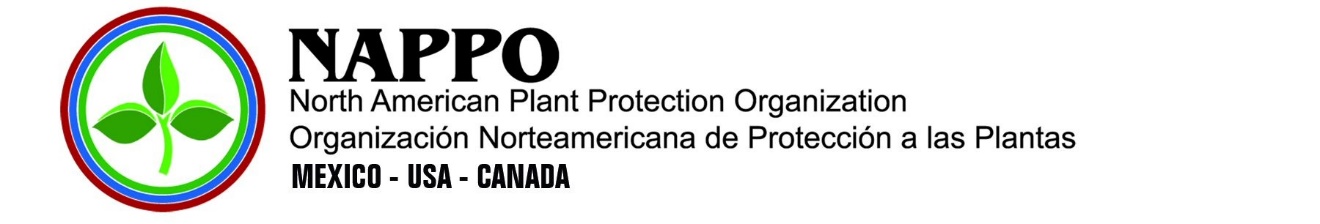 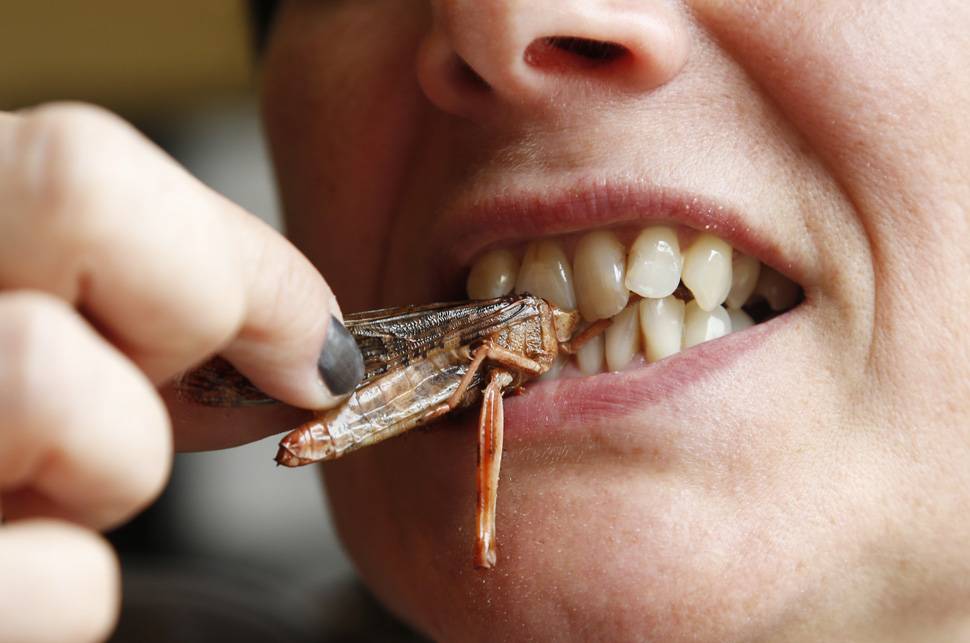 Gracias
Reunión Anual de la NAPPO
Mérida, Yuc., 06 de diciembre de 2023